Михаил Тимофеевич
Калашников
Яцкина Г.В., учитель МБОУ «Топкановская ООШ»
Биография
Детские
годы
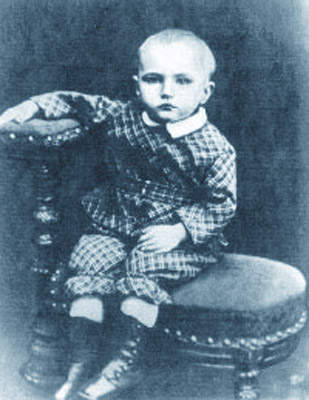 Родился будущий конструктор в селе Курья Алтайского края. Он был семнадцатым ребёнком в многодетной крестьянской семье, в которой родилось девятнадцать, а выжило восемь детей.
Отец-Калашников Тимофей Александрович (1883—1930).

Мать-Калашникова Александра Фроловна (1884—1957).
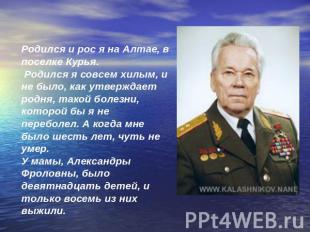 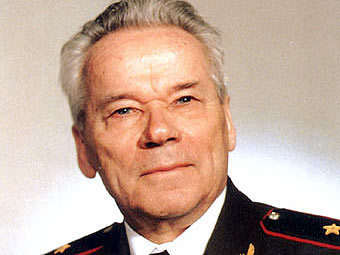 Ф.И.О.: Калашников Михаил Тимофеевич.Дата Рождения: 10 ноября 1919 года.Место рождения: с. Курья, Алтайская губерния, РСФСР.Дата смерти: 23 декабря 2013 (94 года).
Рода войск: Вооружённые силы РФ.Годы службы: 1938-2013Звание: Генерал-лейтенантСражение: Великая Отечественная война
В 1930 году семья  — Тимофея Александровича Калашникова, признанная кулацкой, была сослана из Алтайского края в Томскую область, посёлок Нижняя Маховая. 

С детских лет         Михаил Тимофеевич  интересовался техникой, с интересом исследуя устройство и принципы работы разных механизмов. 
В школе увлекался физикой, геометрией  и литературой.
Военное
время
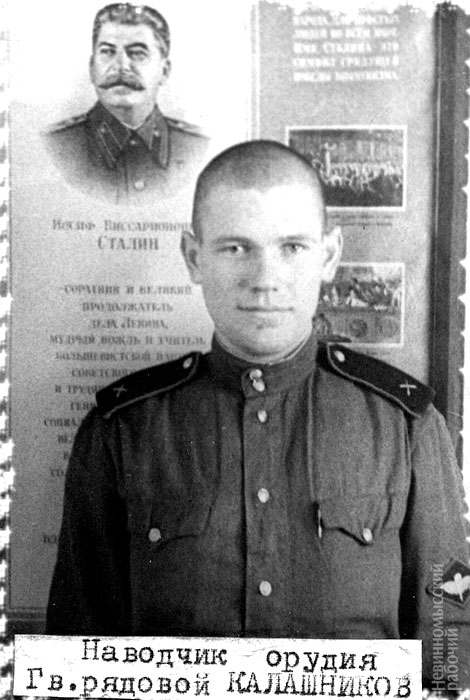 Осенью 1938 года был призван в Красную Армию в Киевский Особый военный округ. После курса младших командиров получил специальность механика-водителя танка и служил в 12-й танковой дивизии в г. Стрый (Западная Украина).
Уже там проявил свои изобретательские способности — разработал инерционный счётчик выстрелов из танковой пушки, приспособление к пистолету ТТ для повышения эффективности стрельбы через щели в башне танка, счётчик моторесурса танка.
Великая Отечест
венная война
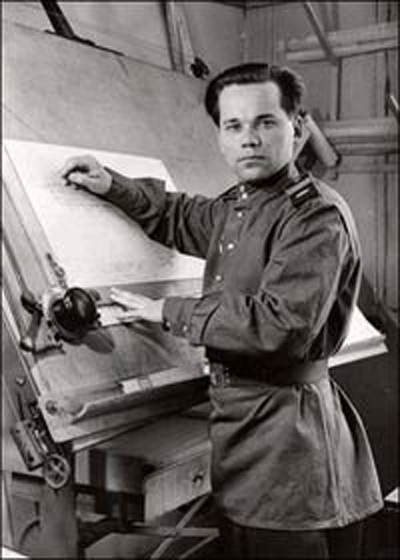 Великую Отечественную войну начал в августе 1941 года командиром танка в звании старшего сержанта, и в октябре под Брянском был тяжело ранен. В госпитале по-настоящему загорелся идеей создания своего образца автоматического оружия.
« Я начал делать наброски и чертежи, сопоставляя и анализируя собственные впечатления о боях, мнения товарищей по оружию, содержание книг госпитальной библиотеки.»
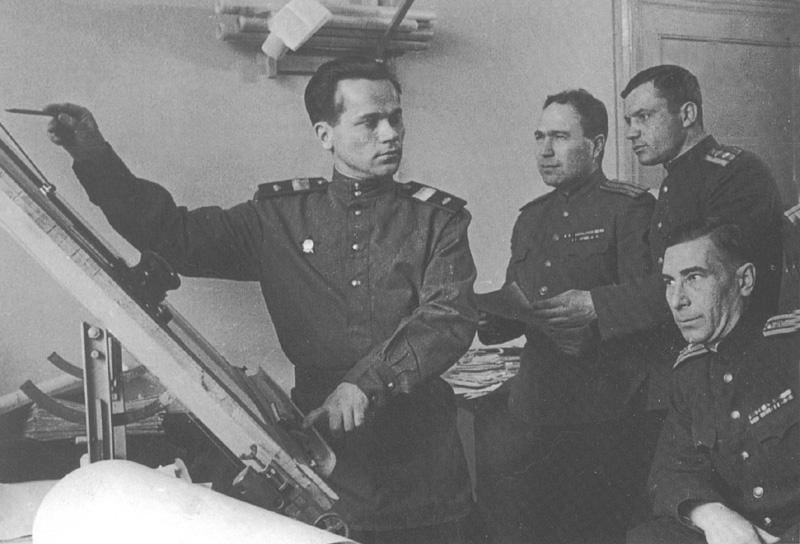 Первый образец
автомата
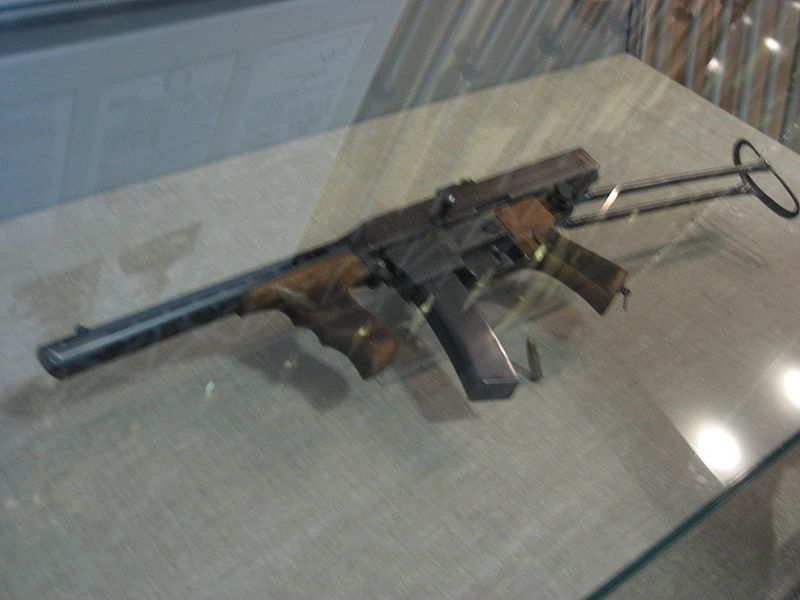 В 1941 году Михаил Тимофеевич создал первый образец пистолета-пулемета
В 1944 году он создал опытный образец самозарядного карабина, который частично послужил прототипом для создания автомата.
Начало
создания     АКМ
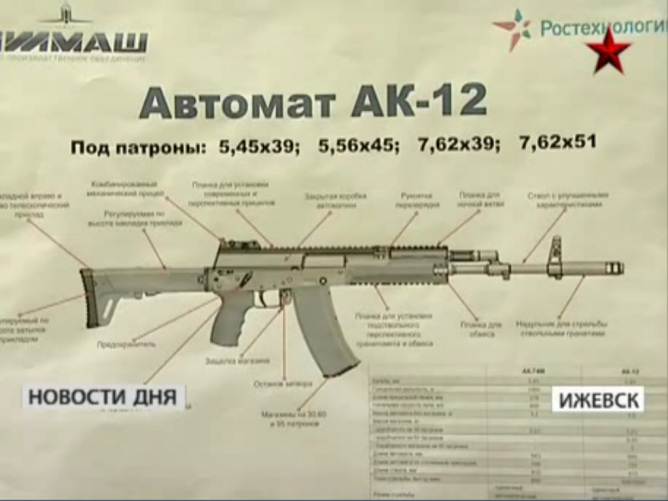 С 1945 года Михаил Тимофеевич Калашников начал разработку автоматического 7,62 мм оружия
Принятие
на вооружение
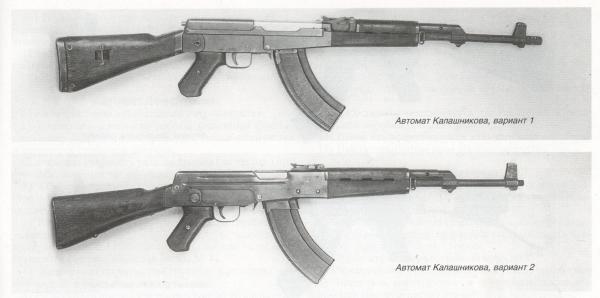 В 1947 году автомат Калашникова побеждает в конкурсе  и принимается на вооружение.
Производство
АК 74
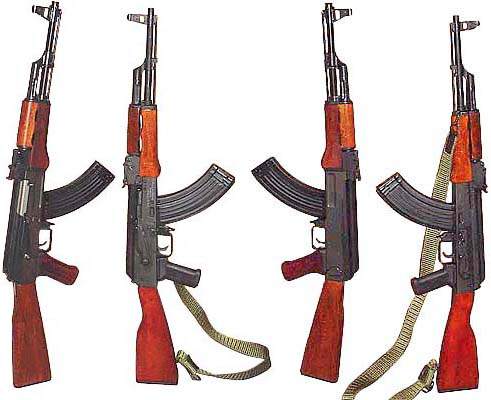 К 20 мая 1949 года  было выпущено 1500 автоматов,они успешно прошли войсковые испытания и были приняты на вооружение Советской Армии.
В том же году создатель автомата был удостоен Сталинской премии первой степени и ордена Красной Звезды.
7.62 мм автомат Калашникова АК-47
5.45 мм автомат Калашникова АК-74
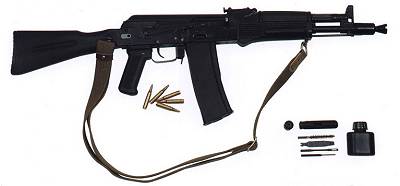 АК-102
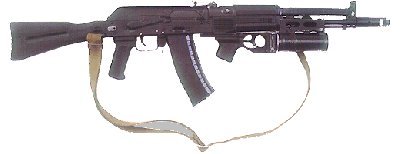 АКМ
АКМС – АКМ со складным прикладом
АКС – 74 УБ
ПКМС на станке Степанова
ПК на сошках
Присвоение докторской степени
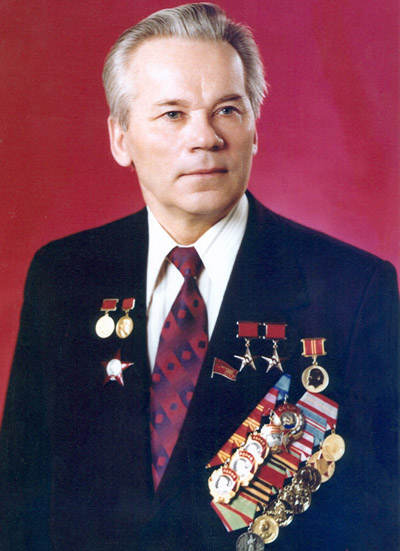 В 1971 году по совокупности исследовательско - конструкторских работ и изобретений Калашникову присвоена учёная степень доктора технических наук. Он является академиком 16 различных российских и зарубежных академий. Имеет 35 авторских свидетельств на изобретения.
Профессиональный рост
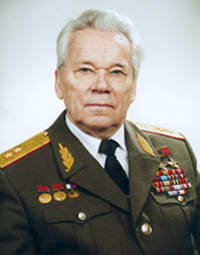 В 1969 году Михаилу Тимофеевичу Калашникову было присвоено воинское звание полковника;
В 1994 году воинское звание генерал-майора;
В 1999 году воинское звание генерал-лейтенанта.
Самой главной своей наградой М.т.Калашников считал орден Андрея Первозванного - Покровителя России.
Последние
годы жизни
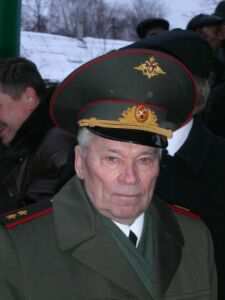 В 2012 году здоровье Михаила Тимофеевича стало ухудшаться в связи с преклонным возрастом.  В декабре был госпитализирован в Республиканский клинико-диагностический центр (РКДЦ) Удмуртии на плановое обследование. К началу лета 2013 года состояние конструктора вновь ухудшилось. В Москве Михаилу Тимофеевичу был поставлен диагноз тромбоэмболия лёгочной артерии. Михаил Тимофеевич Калашников умер 23 декабря 2013 года. Незадолго до смерти он был переведен в реанимацию с диагнозом «желудочное кровотечение».
Похоронен Михаил Тимофеевич на Федеральном военном мемориальном кладбище.
Созданное оружие
Автоматы
Пулеметы
Карабины
АК 
АКН  
АКМ 
АКМС
АКМСУ 
АКМН 
АКМСН  
АКС74УН
АКС74УБ 
АК-101 (5,56 мм) 
АК-102 (5,56 мм) 
АК-103 (7,62 мм) 
АК-104 (7,62 мм)
АК-105 (5,45 мм)
РПК
РПКС
РПК74
РПКС74
ПК (1961)
ПКС (1961)
ПКМ (1969)
ПКМС 
ПКТ
ПКБ (7,62 мм)
ПКМБ
РПК74
РПКС74
«Сайга» с оптическим прицелом (7,62 мм)
«Сайга 5,6»
«Сайга 5,6С»
«Сайга-410»
«Сайга-20»
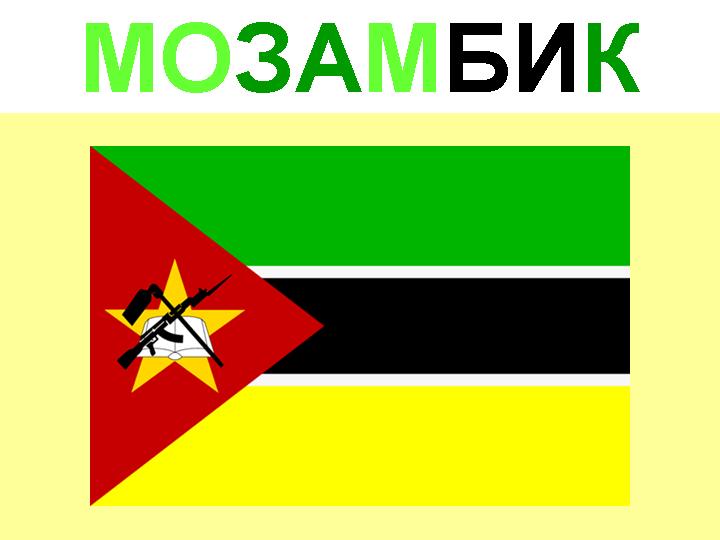 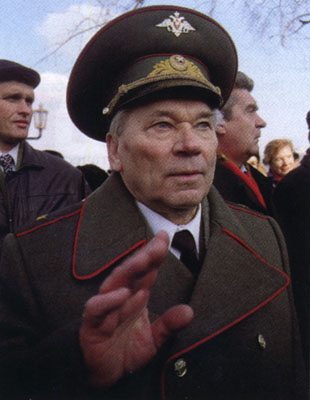 Мирного неба 

    всем вам!